Пропорциональный регулятор
Пропорциональный регулятор
Как следует из названия, в пропорциональном регуляторе управляющее воздействие u пропорционально отклонению err (ошибки) измеряемой величины от нормы. Чем больше отклонение - тем больше будет и управляющее воздействие. Устройство смыва в бачке унитаза является примером П-регулятора уровня воды, благодаря которому скорость заполнения бачка зависит от положения поплавка, связанного с поплавковым клапаном, служащего для перекрытия подачи воды в бачок.
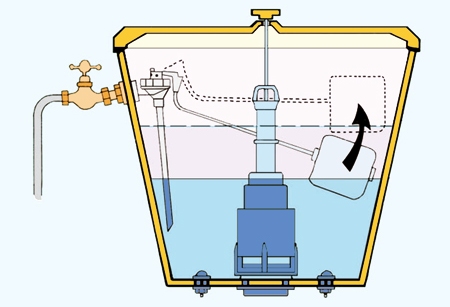 Пропорциональный регулятор
Пропорциональный (П) регулятор выдает управляющее воздействие u пропорциональное величине ошибки err.
Общий вид П-регулятора:
где u - управляющее воздействие, k – коэффициент пропорциональности, err – ошибка (от англ. error).
Общая формула ошибки:
где	- желаемо значение,     – текущее значение
Пропорциональный регулятор
Блок-схема алгоритма
Задача 5.2.1: поставить «ножку», закрепленную на моторе, под углом 90 градусов и удерживать в этом положении. Использовать П-регулятор.
Начало
Уставка
Модель: силовой мотор с несимметричной деталью.
Ошибка
Управляющие воздействие
В программировании использование бесконечных циклов является «плохим» стилем, но для примеров в программировании роботов мы будем иногда их использовать.
Подать мощность на мотор М2
Пропорциональный регулятор
Задача 5.2.1: поставить «ножку», закрепленную на моторе, под углом 90 градусов и удерживать в этом положении. Использовать П-регулятор.
Модель: силовой мотор с несимметричной деталью
Решение в TRIK Studio:
Решение (псевдокод):
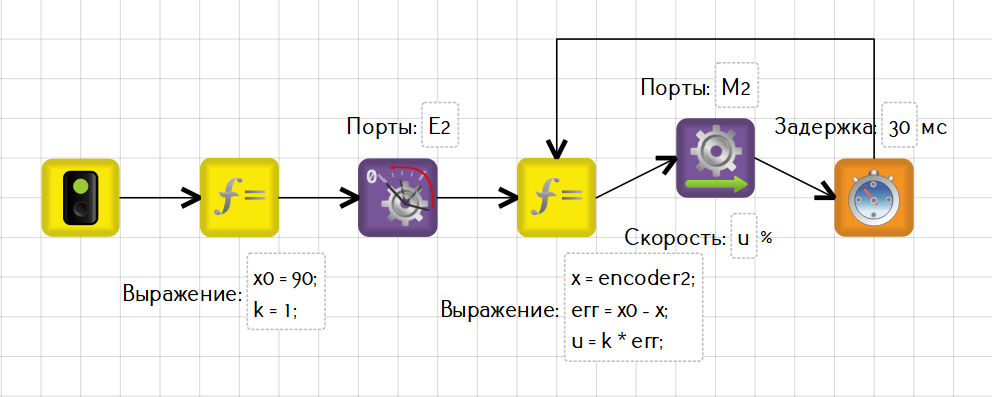 x0 = 90;k = 1;
while true do
  x = encoder[E2].read()
  err = x0 – x;
  u = k * err;  robot.motor.[M2].setPower(u);
  robot.wait(30)
Пропорциональный регулятор
Задача 5.2.2: 
Робот двигается прямо. Есть помехи на моторах: работают не одинаково. Реализуйте алгоритм движения прямо с учетом помех на моторах. 

Модель: двумоторный робот, энкодеры на моторах
Поле: 5.2.2
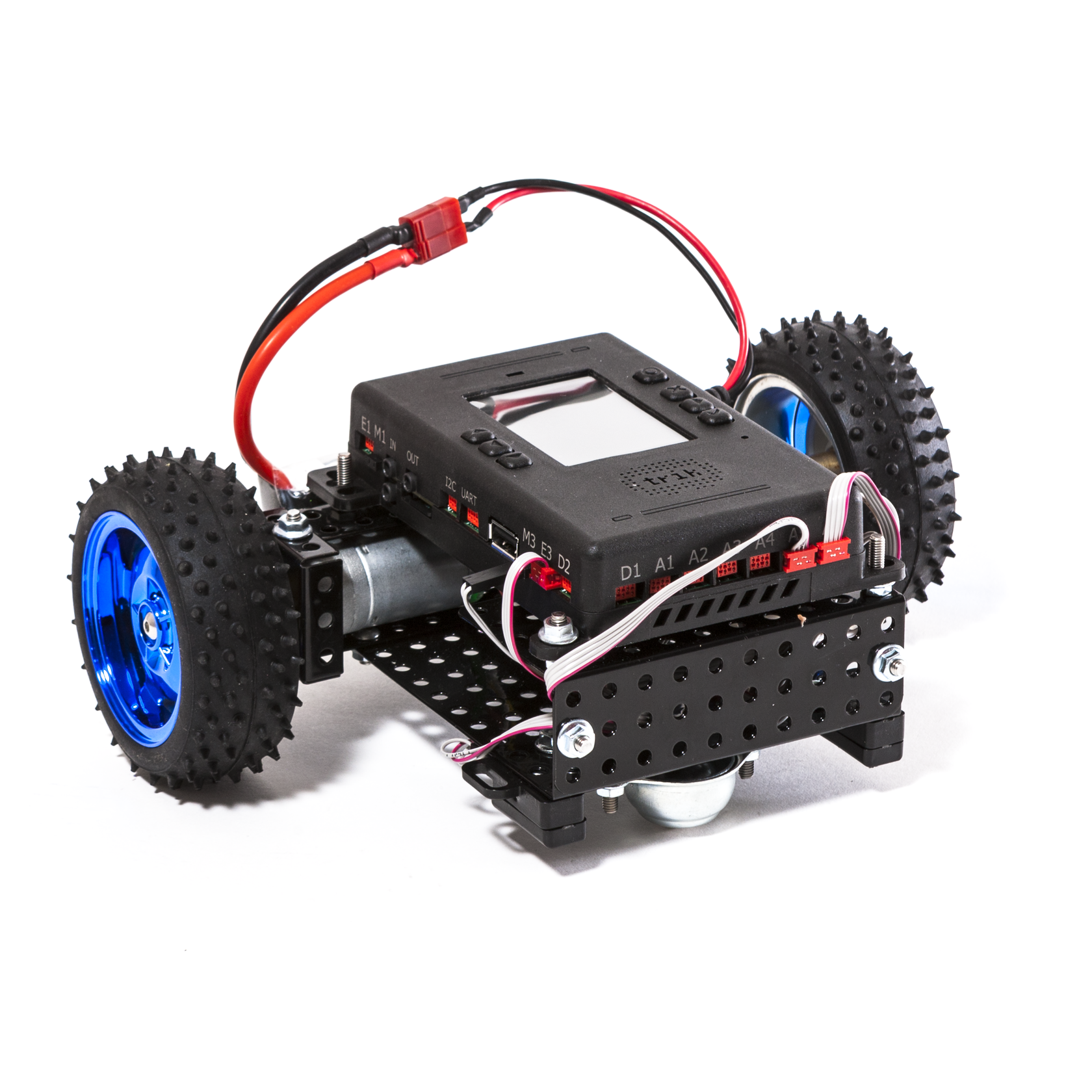 Для проверки в 2D включите реалистичные моторы
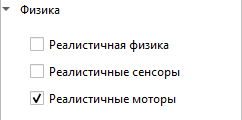 Пропорциональный регулятор
Задача 5.2.2: 
Каким образом можно добиться выравнивания при движении вперед двухколесного робота?
Что в данной задаче является желаемым значением?
Что является текущим значением?
Напишите формулу для выравнивания моторов.
Реализуйте алгоритм выравнивания моторов при движении робота вперед.
Поле 5.2.2:
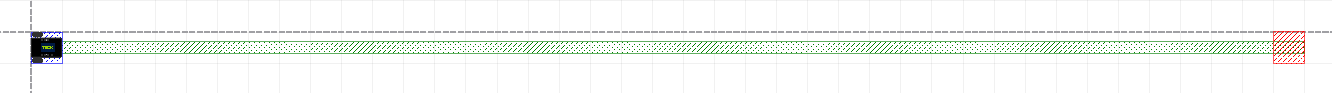 Пропорциональный регулятор
Решение 5.2.2:
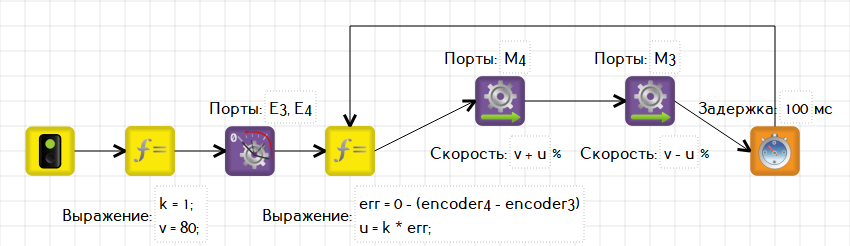